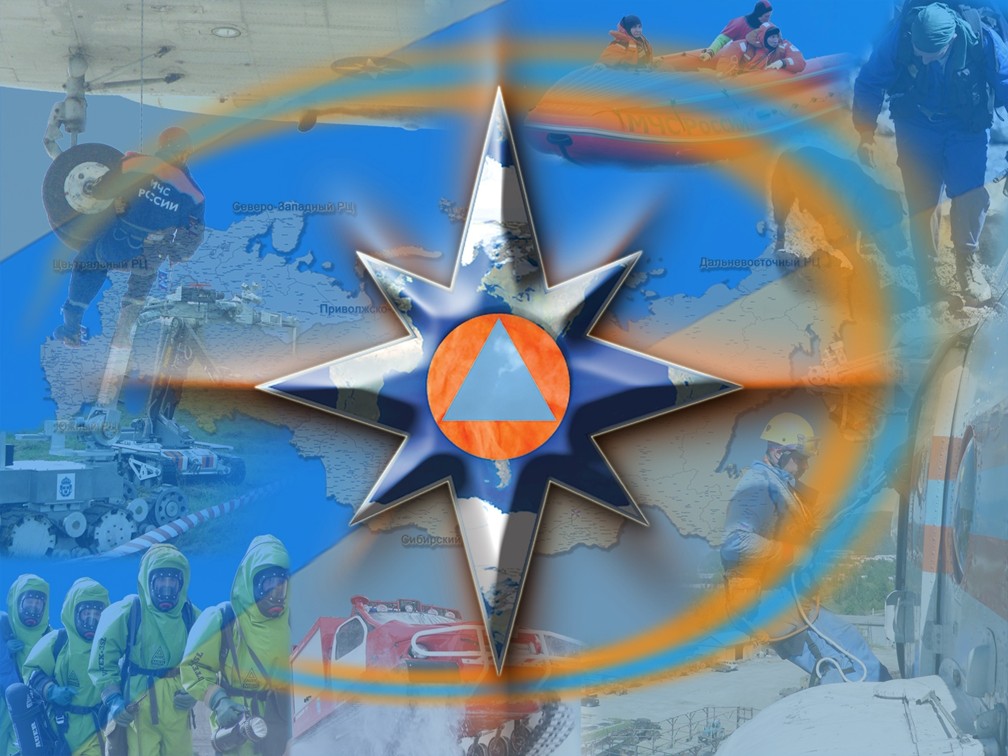 ПАСПОРТ ОБЪЕКТАМИНИСТЕРСТВА ОБРАЗОВАНИЯ И НАУКИ  РДМБОУ  «Прогимназия «Президент» г. Дербент РД
368608, РД, г. Дербент, пер. Красноармейский, 39
Ответственный за обработку:Магомедова Г. К.Тел.: +7 (928) 224-85-78
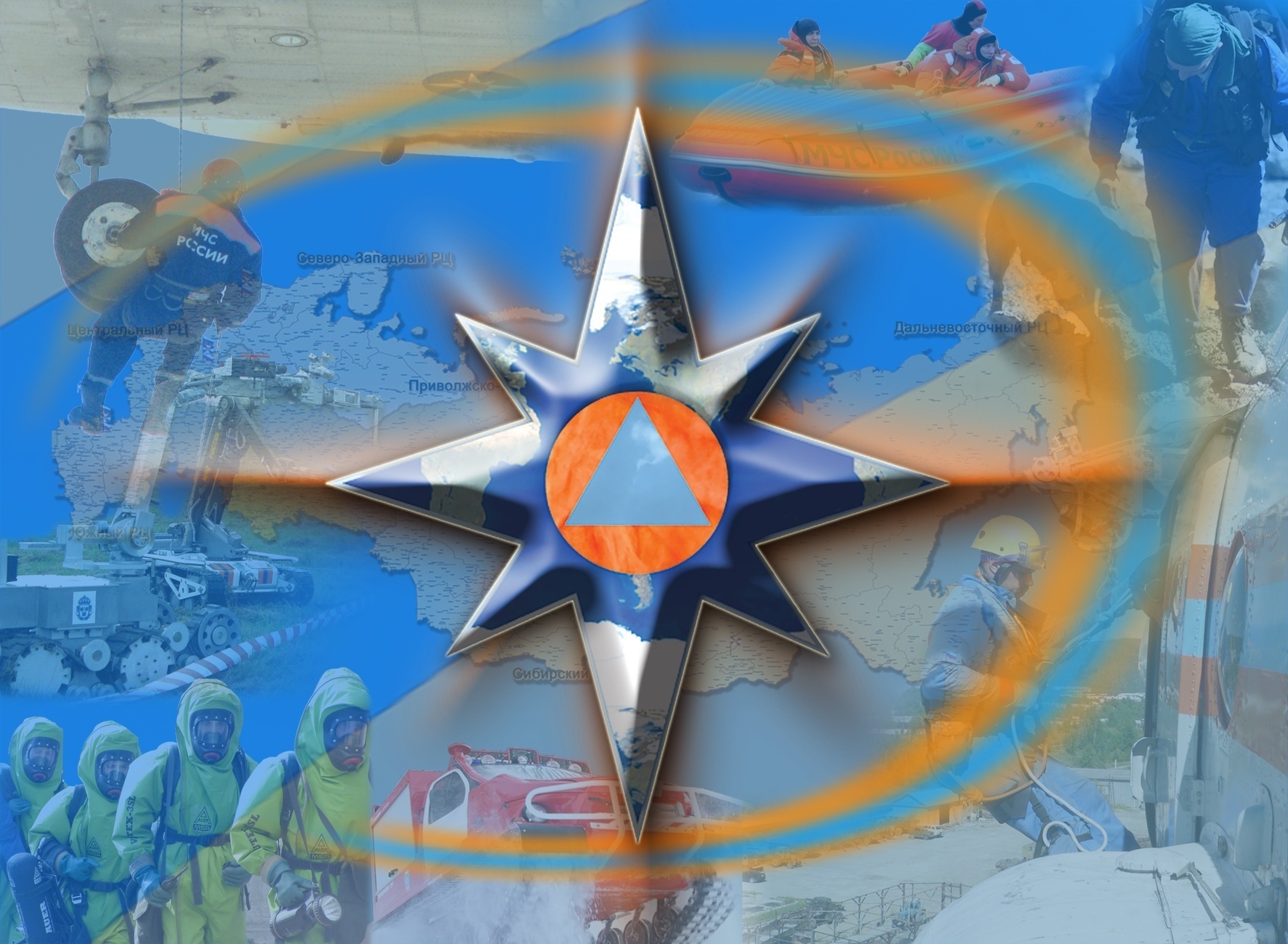 п. 1.
Раздел № 1
СОДЕРЖАНИЕ
ПАСПОРТ ОБЪЕКТА МИНИСТЕРСТВА ОБРАЗОВАНИЯ РД
МБОУ «Прогимназия «Президент» г. Дербент РД
(содержание)
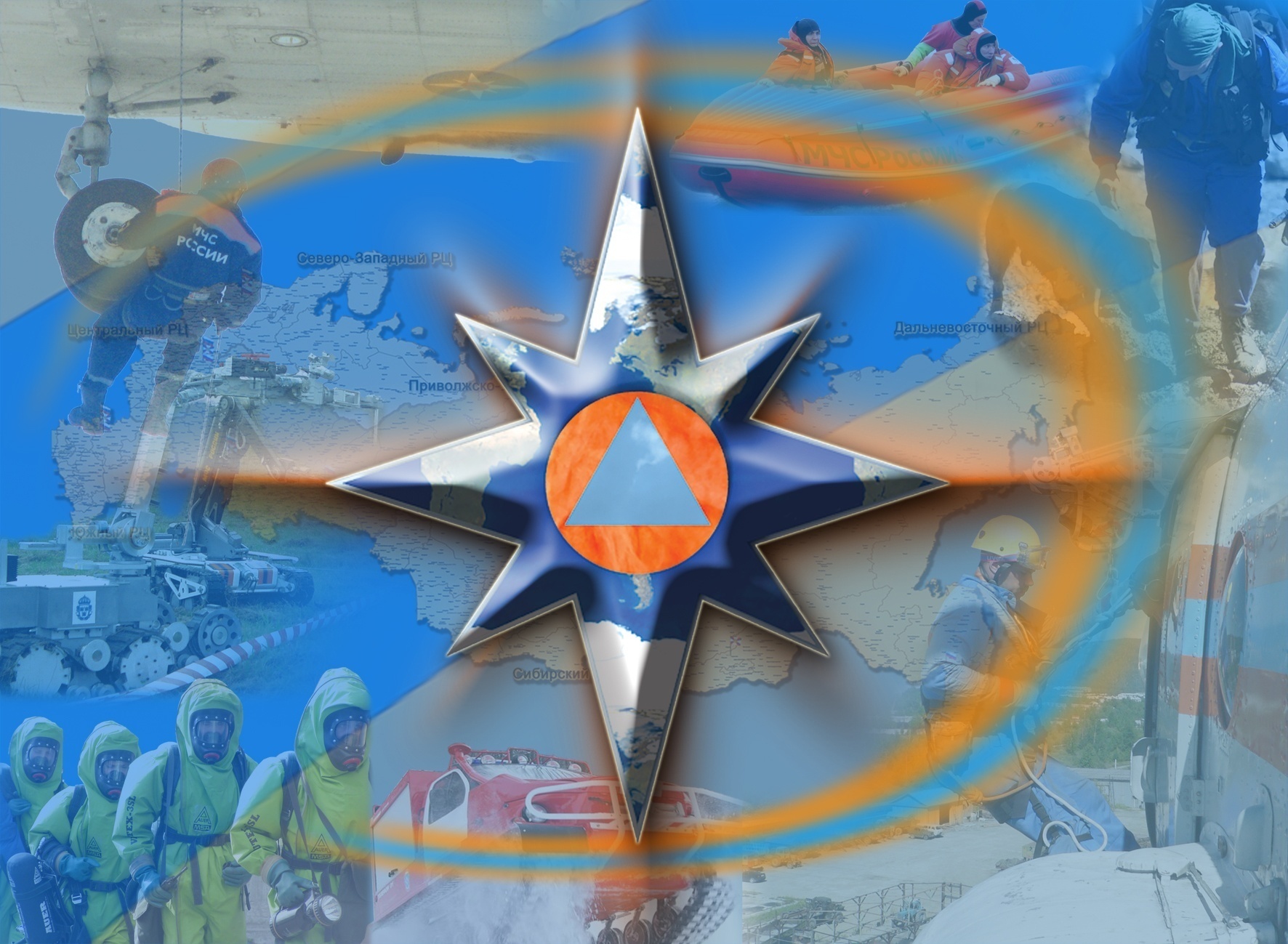 Раздел № 2
УСЛОВНЫЕ ОБОЗНАЧЕНИЯ
п. 2.
ГАЗ
2
№12
 150
ПАСПОРТ ОБЪЕКТА МИНИСТЕРСТВА ОБРАЗОВАНИЯ РД
МБОУ «Прогимназия «Президент» г. Дербент РД
(условные обозначения)
- жилые дома;
- ДЭС;
- промышленные (хозяйственные) объекты;
- трансформаторные подстанции;
- социально – значимые объекты;
- линии эл. снабжения  35 кВ;
- 1-этажные дома (кирпич, бетон);
- линии эл. снабжения  0,4 кВ;
- 2-этажные дома (кирпич, бетон);
сборный эвакуационный пункт (в числ.  номера припис. домов, человек)
- 3-этажные и более дома (кирпич, бетон);
- 1-этажные дома (деревянные);
маршруты эвакуации населения (1- номер маршрута, 13 – количество эвакуируемых домов, 1- колонн, 750 -)чел. А - автомобильный
- 2-этажные и более дома (деревянные);
- стационарный пост ДПС;
- метеорологический пост;
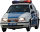 - пункты временного размещения населения;
ПВР
- сельская больница (мед.пункт)  с    указанием номера и кол. коек;
- газораспределительный пункт;
- линии газоснабжения;
автотрассы федерального значения
- линии теплоснабжения;
зона ответственности  ГИБДД;
- жилые дома центрального отопления;
1
аварийно-опасные участки трассы;
- жилые дома печного отопления;
вертолётная площадка;
- зона возможного риска при аварии на газо-, нефтепроводе;
- мост;
- ж\д станция;
- компрессорная станция;
- железная дорога;
-хранилища газа, 2- млн.куб.м;
- тепловой пункт;
места пересечений с преградами (мосты, автодороги, ж/д, водные объекты, овраги и т.д);
- котельные;
T
- критический уровень подтопления;
- водонапорная башня;
- средний уровень подтопления;
№7,9,13
 750 чел.
- колодец;
- максимальный уровень подтопления;
-  нефтебазы и другие объекты нефтяного комплекса. (нефтеналивные сатнции, мазутохранилища и др.);
- очистное сооружение;
- водозаборная станция;
- линии водоснабжения;
-  насосные станции;
- нефтепровод;
- газопровод;
__13__
         1/750
1
А
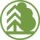 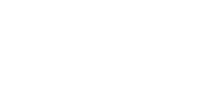 - потребляемая 
мощность н.п.
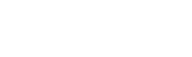 - ДЭС 110 кВ
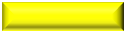 Скочково
1
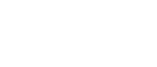 1 мВт/ч
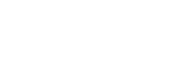 - ДЭС 35 кВ
ВГСВ
ХИМ
2000
ПЧ-39
ПАСПОРТ ОБЪЕКТА МИНИСТЕРСТВА ОБРАЗОВАНИЯ РД
МБОУ «Прогимназия «Президент» г. Дербент РД
(условные обозначения)
Морской порт
Ведомственная пожарная охрана
Добровольная пожарная охрана
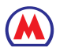 Метрополитен
Противопожарная служба субъекта
Водопроводные сети;
~
Муниципальная пожарная охрана
Водозаборные станции;
9
Федеральная противопожарная служба
Очистное сооружение;
~~~
Котельные;
ПОО, ОЭ
Лечебные учреждения
 (наименование, кол-во коек)
ТЭЦ;
Тепловой пункт;
- Социально значимый объект
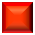 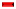 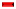 Месторождение нефти
Тепловые сети;
- ГЭС
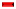 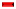 ВПО
Нефтеперерабатывающий завод, нефтебаза (др. объекты)
-Граница муниципального 
района и пожарного гарнизона
Газовое месторождение;
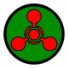 - Химически опасные объекты
НПС с наименованием и километром трассы на котором она расположена, производ. насоса;
Газовое хранилище;
- хранилище АХОВ (тип вещества, количество тонн)
ХЛОР
0,4/0,4
Компрессорная станция;
Нефтеналивной терминал ж/д транспорта
- склад средств РХЗ с указанием их количества в тоннах
ДПО
Граница территории (ФО, субъекта, 
МР, ГО, насел. пункта);
Военизированный горноспасательный взвод
- Биологически опасные объекты
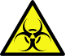 Место погрузки угля на ж/д транспорт
Граница лесхоза;
Т
- Газоперерабатывающий завод
Граница особо охраняемой территорий (заповедник, заказник, национальный парк);
Шахта
ПЧ-44
- Газопровод
Граница лесов Министерства обороны;
Обогатительная фабрика, (комбинаты)
- Нефтепровод
Лесхоз;
- Пересечение газопровода с автодорогой
МПО
Угольный разрез
ОФ
Арендатор леса;
2
Пересечение газопровода 
с речными преградами
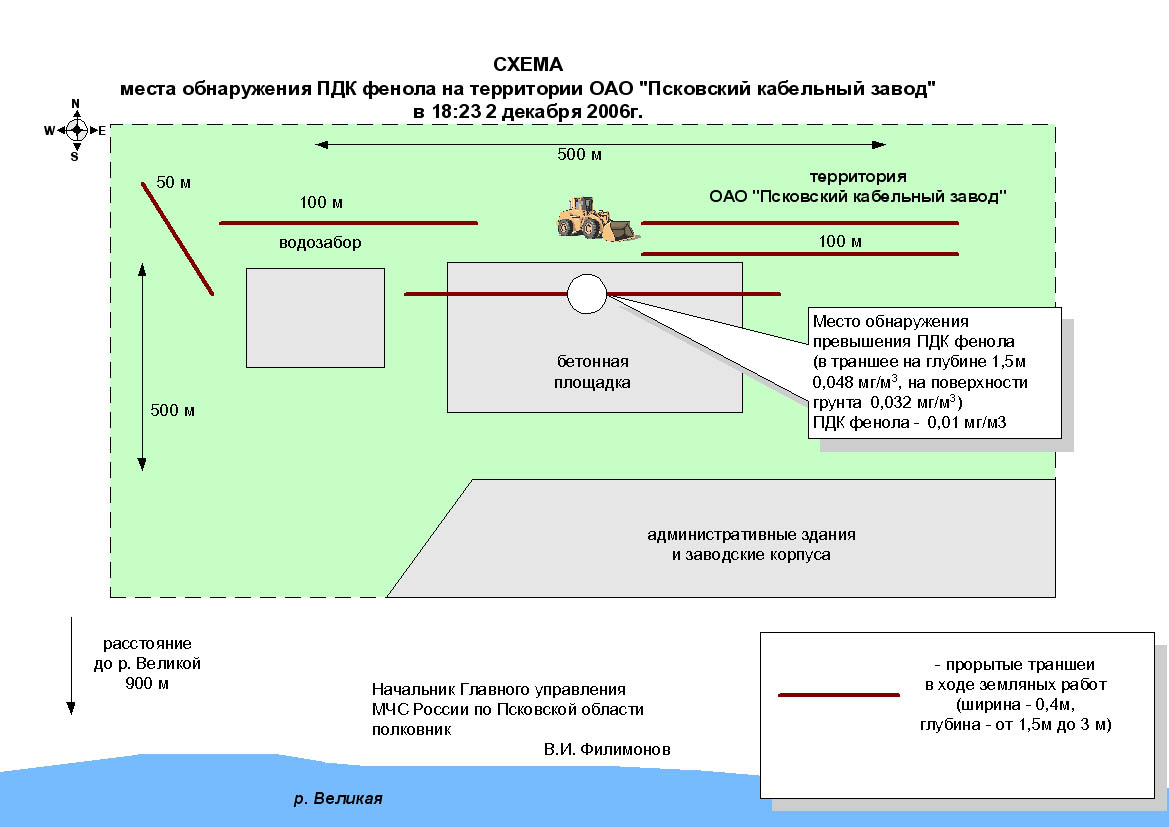 Карьер
Очаг природного пожара;
12
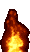 ГАЗ
Вертолетные площадки
2
- Пересечение газопровода с ЖД
Размещение эвакуированного населения
УБ
40
Пересечение газопровода с 
переходами и оврагами
Скотомогильники
Пожарные гидранты
Пляжи;
ГТС
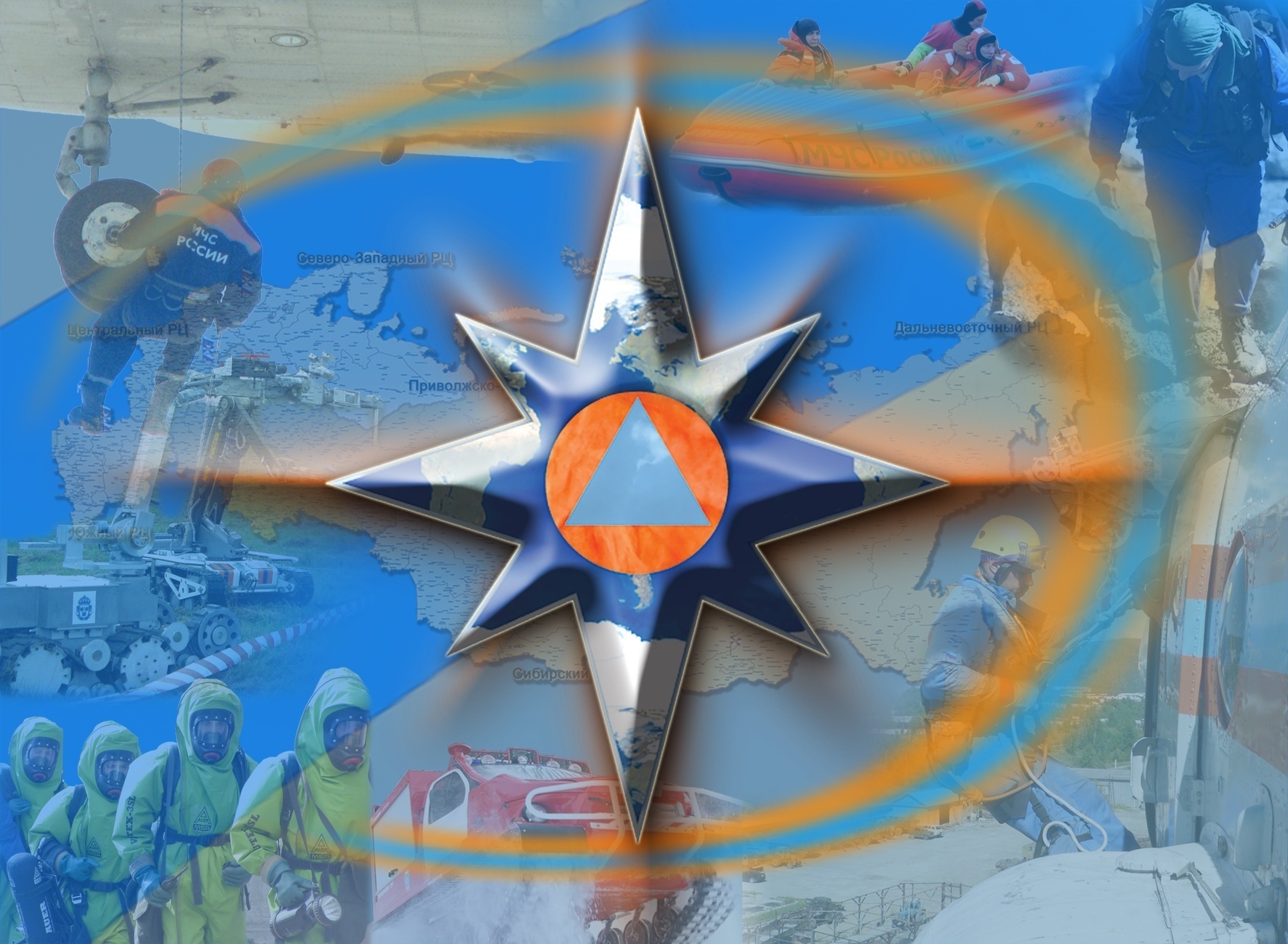 Раздел № 3
ОБЩАЯ ИНФОРМАЦИЯ
п. 3.
ПАСПОРТ ОБЪЕКТА МИНИСТЕРСТВА ОБАЗОВАНИЯ И НАУКИ РД
МБОУ «Прогимназия «Президент» г. Дербент РД
(космический снимок)
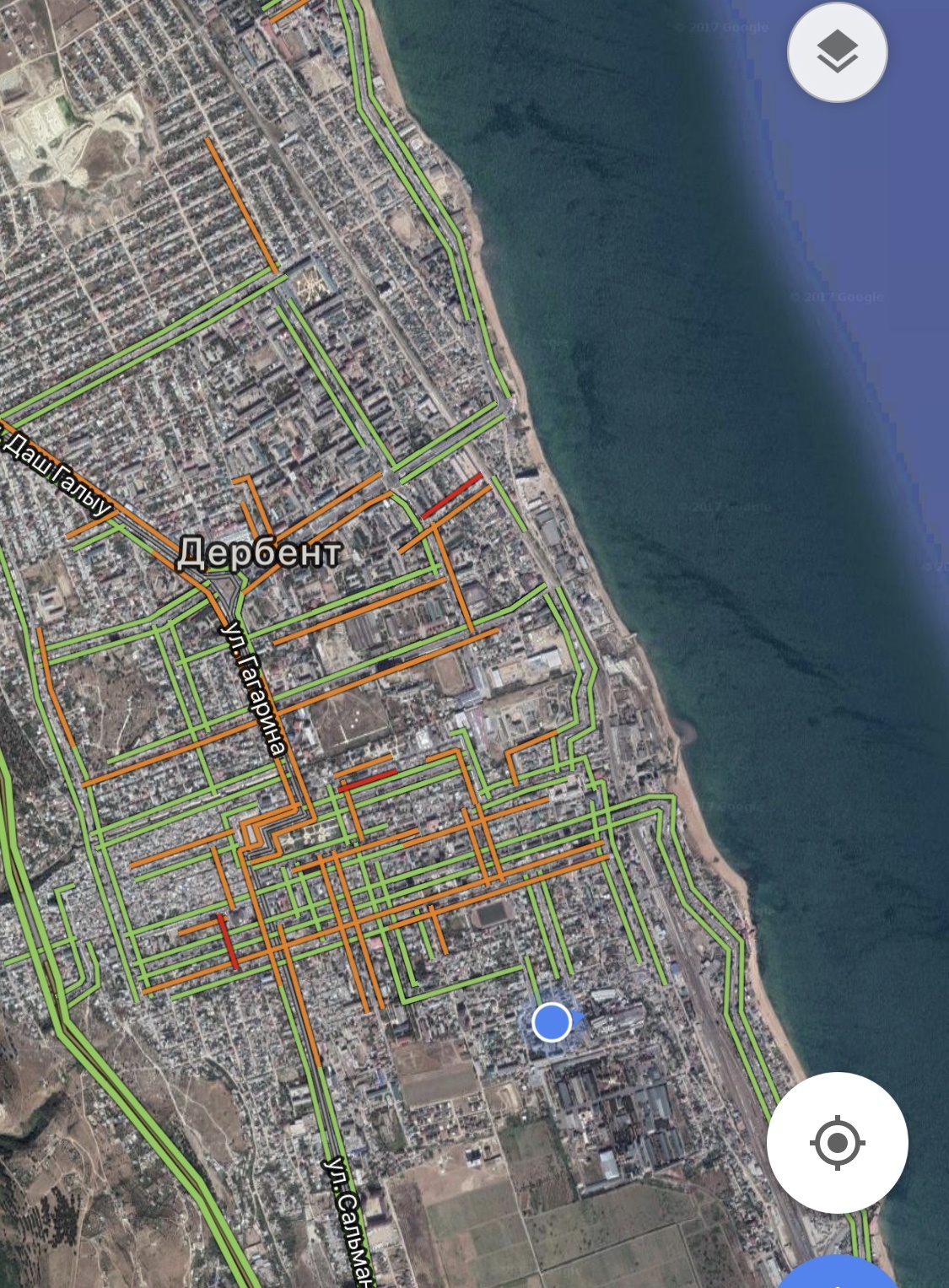 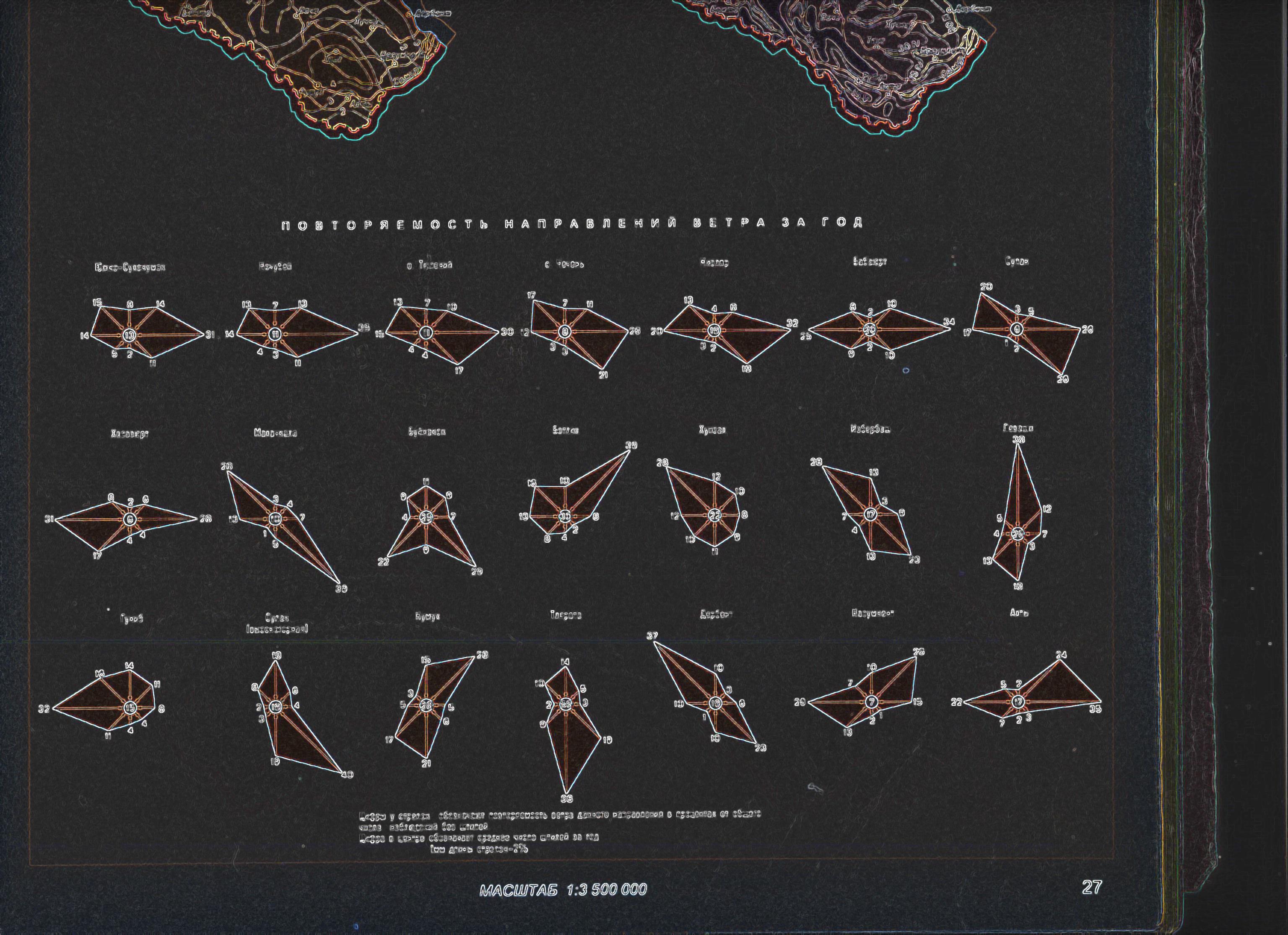 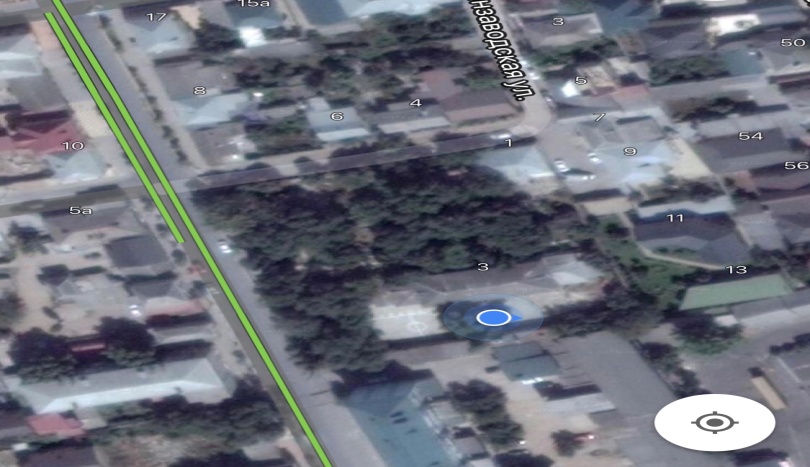 42.0566125,48.29985154
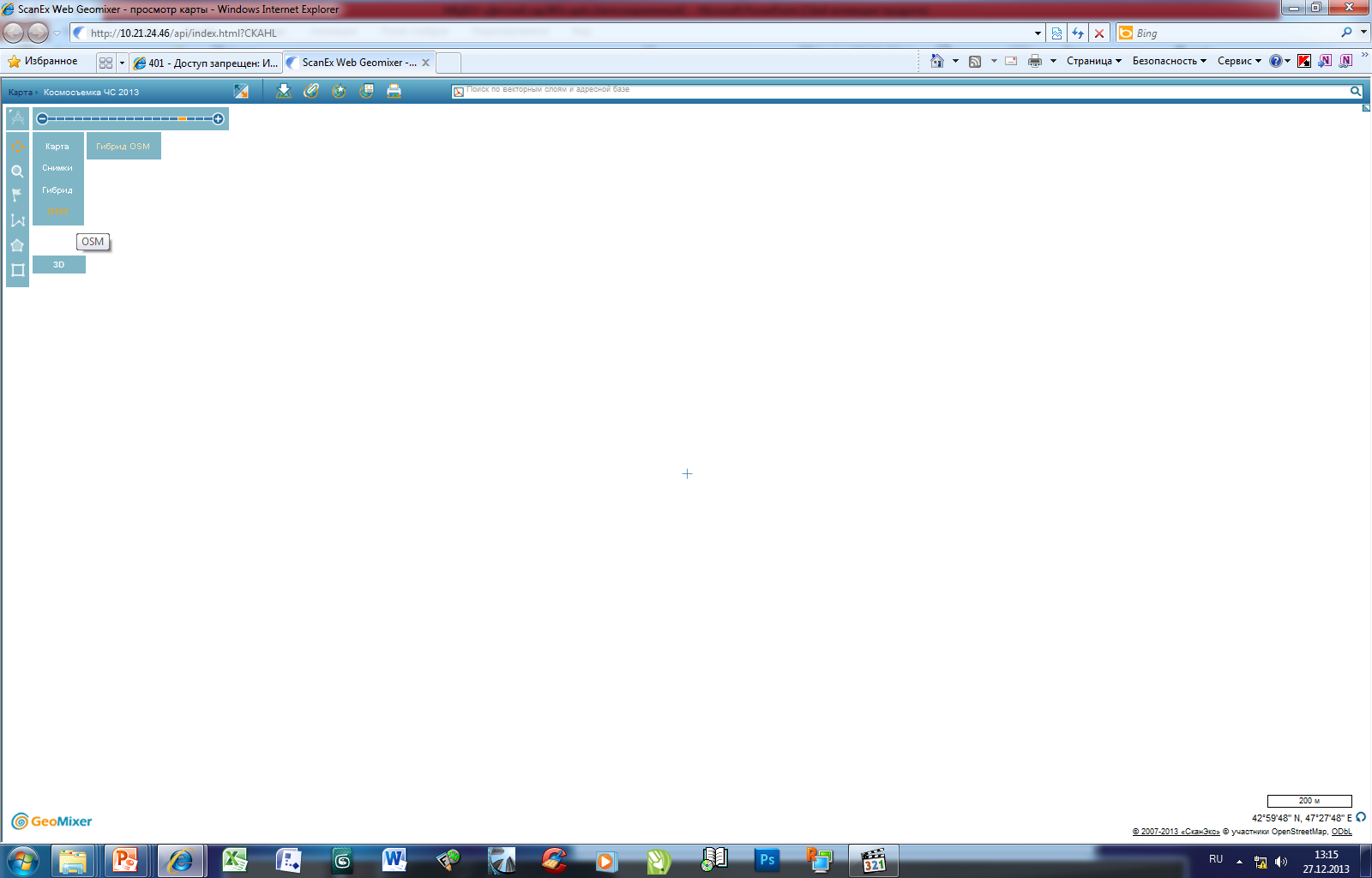 МБДОУ «Детский сад № ___» 
 РД, г..______________ул.____________
Руководитель – ____________________________
тел/факс 8 (8722) ________________
Моб. __________________________
организация: МБОУ «Прогимназия «Президент» г. Дербент РД
адрес : РД, г. Дербент, пер. Красноармейский, д. 39 
директор : Ширинова Индира Ибрагимовна
Тел: +7(928)808-88-89
ПАСПОРТ ОБЪЕКТА МИНИСТЕРСТВА ОБАЗОВАНИЯ И НАУКИ РД
МБОУ  «Прогимназия «Президент» г. Дербент РД
(схема расположения объекта на местности)
ЦГБ
 5,1 км
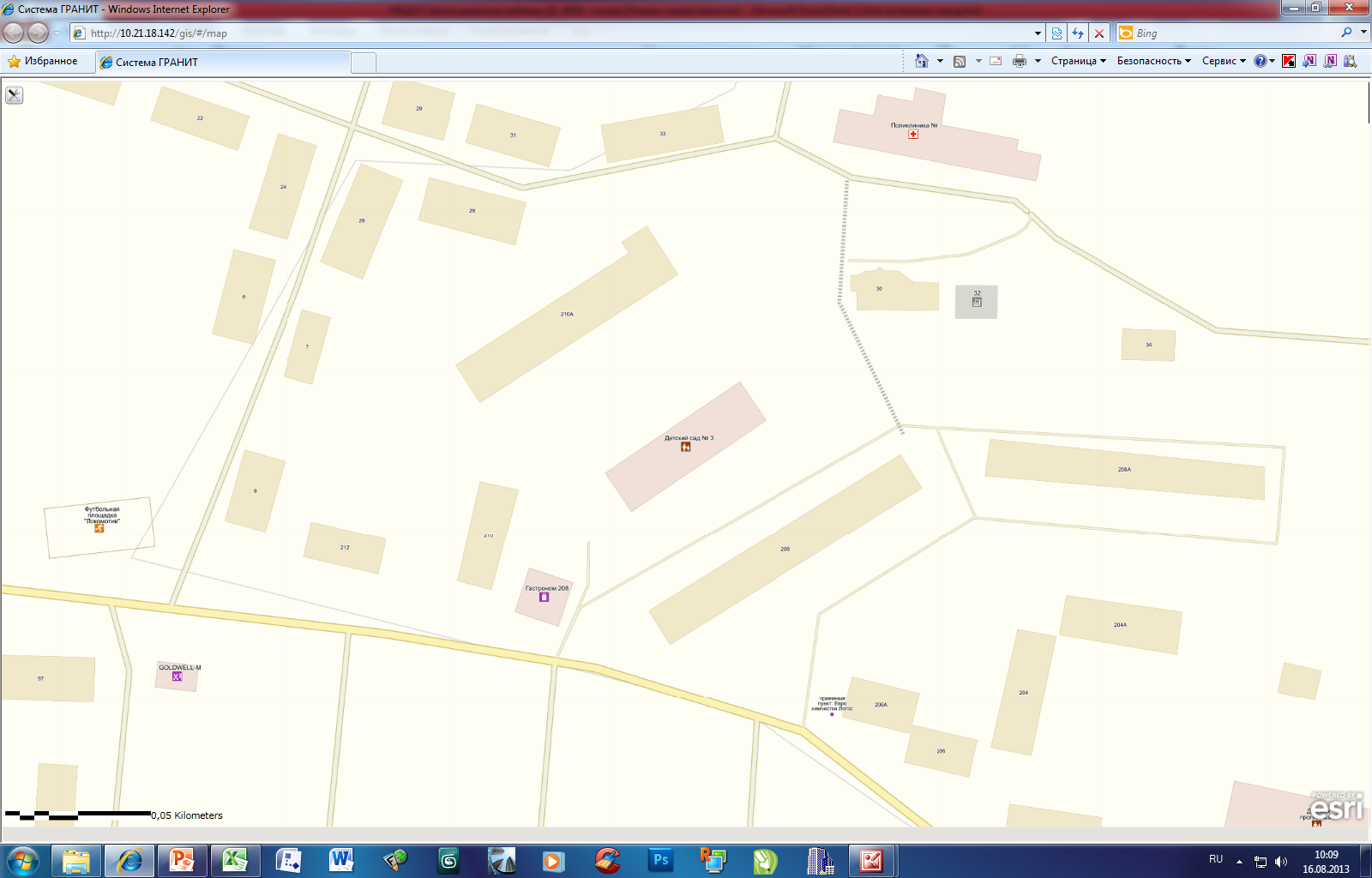 ОФПС ПЧ-9
г. Дербент, ул. С. Курбанова, д. 19. корп. 6
Начальник – майор внутренней службы Рамазанов Р. А.
раб:8(87240)4-87-88
Примыкающие к учреждению многоэтажные жилые дома муниципального жилищного фонда г. Дербента: железобетонные,, каменные находятся на расстоянии от 20-40 м от прогимназии, Дербентский коньячный комбинат 200м от прогимназии, ДЗИВ 200 м от прогимназии. Близлежащая автотранспортная магистраль шириной от 10 м. протяжённость 1 км с асфальтовым покрытием пер. Красноармейский
600 м
МБОУ «Прогимназия «Президент» г. Дербент РД
территориально расположение – пер. Красноармейский,39  
Форма собственности – аренда
Основное направление деятельности учреждения – начальное общее образование
Вышестоящее ведомство – МКУ ДГУО
МБОУ «Прогимназия «Президент» г. Дербент РД
 РД, г..Дербент ,  пер. Красноармейский, д. 39
Директор – Ширинова И. И.
Моб.  +7 (928) 808-88-89
Прогимназия Президеент
ПЧ -9
ГБУ РД «Дербентская ЦГБ»
Ул. Шеболдаева, д. 49
Тел: +7 (928) 4-73-88
Главврач  -  Шихмагомедов Абдулкафар Абдуллаевич
5 км
ДКК
ПАСПОРТ ОБЪЕКТА МИНИСТЕРСТВА ОБАЗОВАНИЯ И НАУКИ РД
МБОУ  «Прогимназия «Президент» г. Дербент РД
(план расположения объекта на местности)
ДЗИВ
Жилые дома
Жилой дом
Жилые дома
Жилые дома
Ул. Вавилова
Пер. Красноармейский
Жилой дом
Жилые дома
ПАСПОРТ ОБЪЕКТА МИНИСТЕРСТВА ОБАЗОВАНИЯ И НАУКИ РД
МБОУ  «Прогимназия «Президент» г. Дербент РД
(план эвакуации 2 этажа)
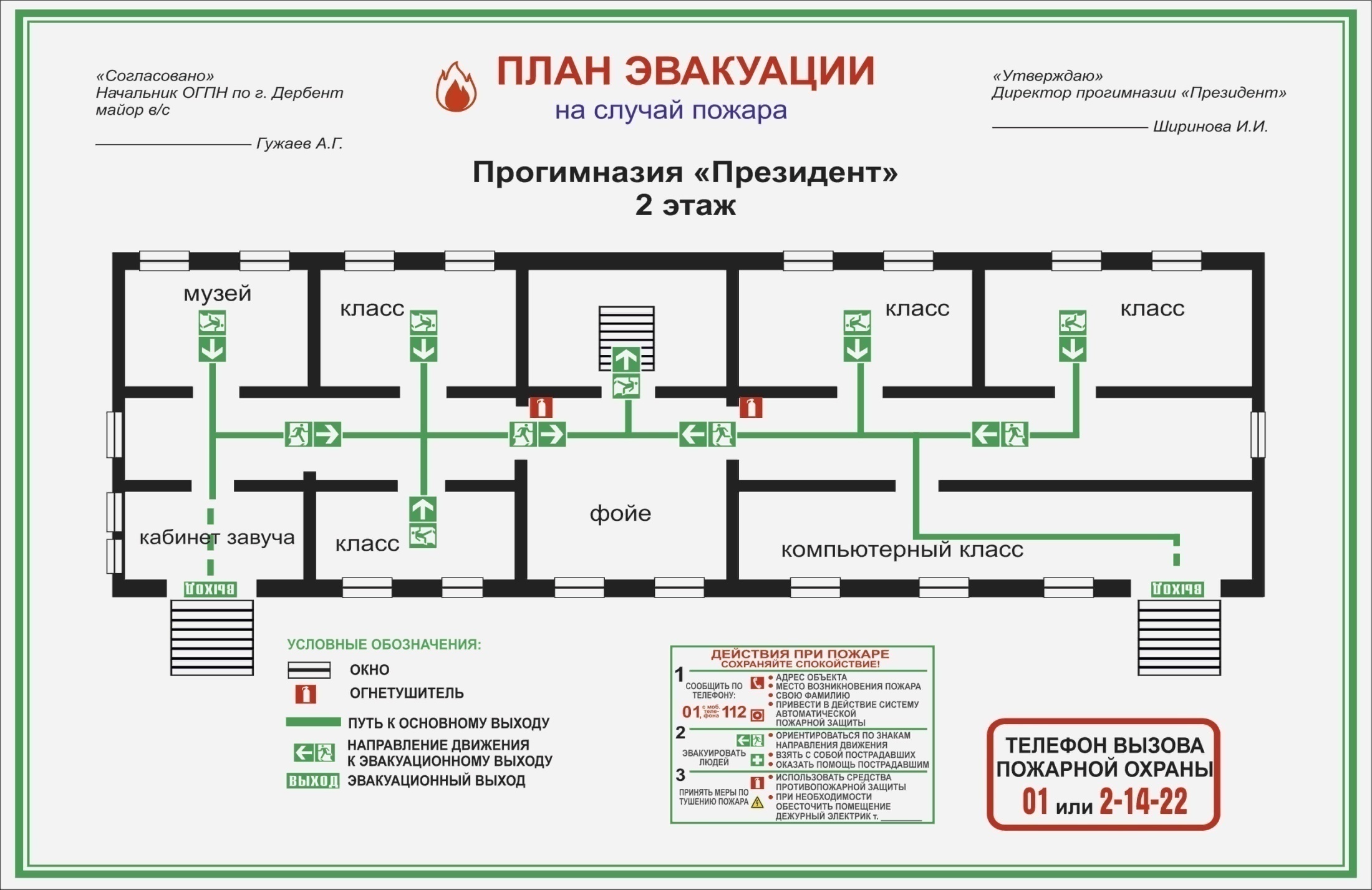 Телефон вызова пожарной службы 101/112
ПАСПОРТ ОБЪЕКТА МИНИСТЕРСТВА ОБАЗОВАНИЯ И НАУКИ РД
МБОУ  «Прогимназия «Президент» г. Дербент РД
(план эвакуации 1-го этажа)
п. 3.3.
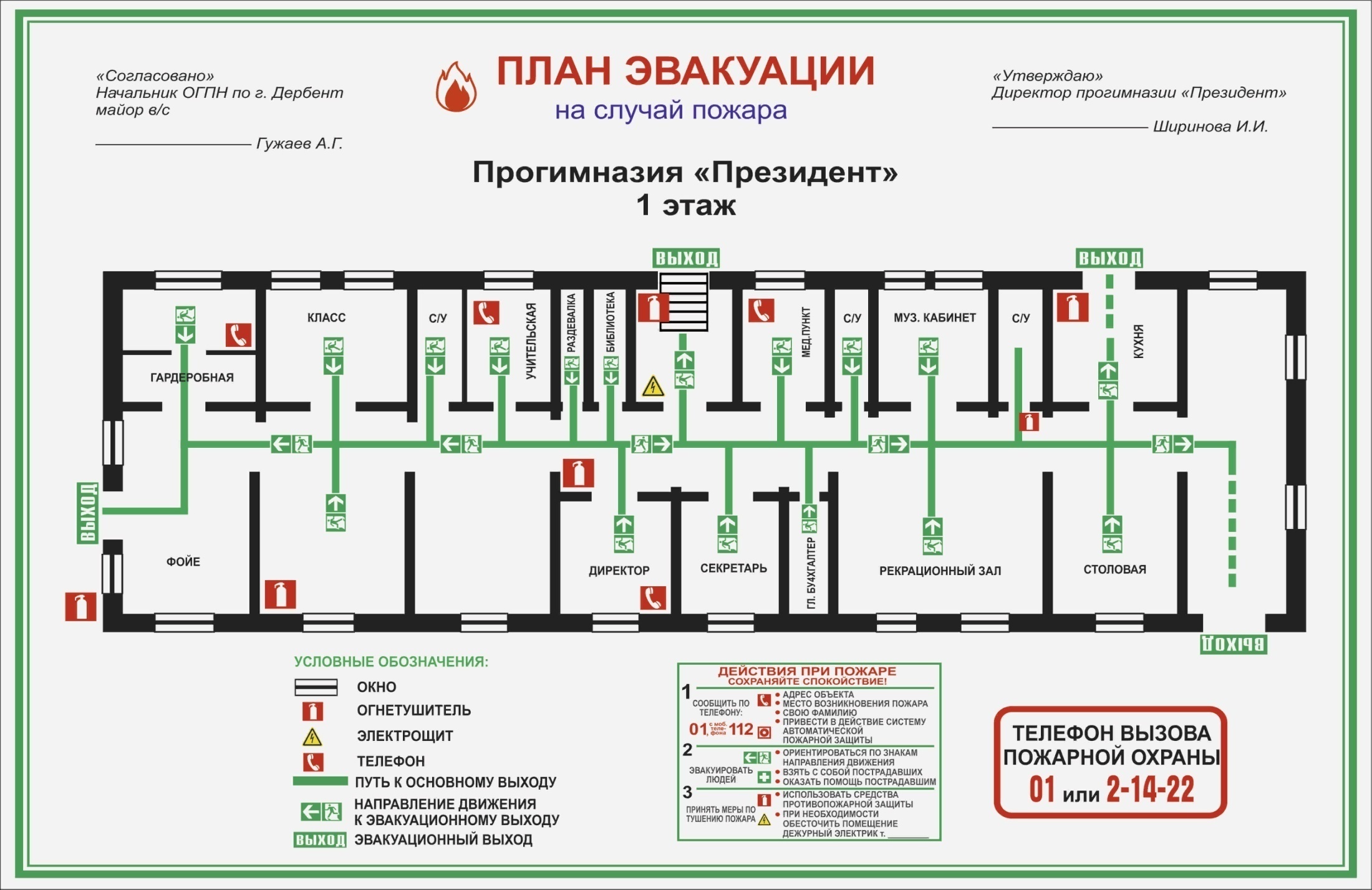 Телефон вызова пожарной службы  101/ 112
ПАСПОРТ ОБЪЕКТА МИНИСТЕРСТВА ОБАЗОВАНИЯ И НАУКИ РД
МБОУ «Прогимназия «Президент» г. Дербент РД
(план чердака объекта)
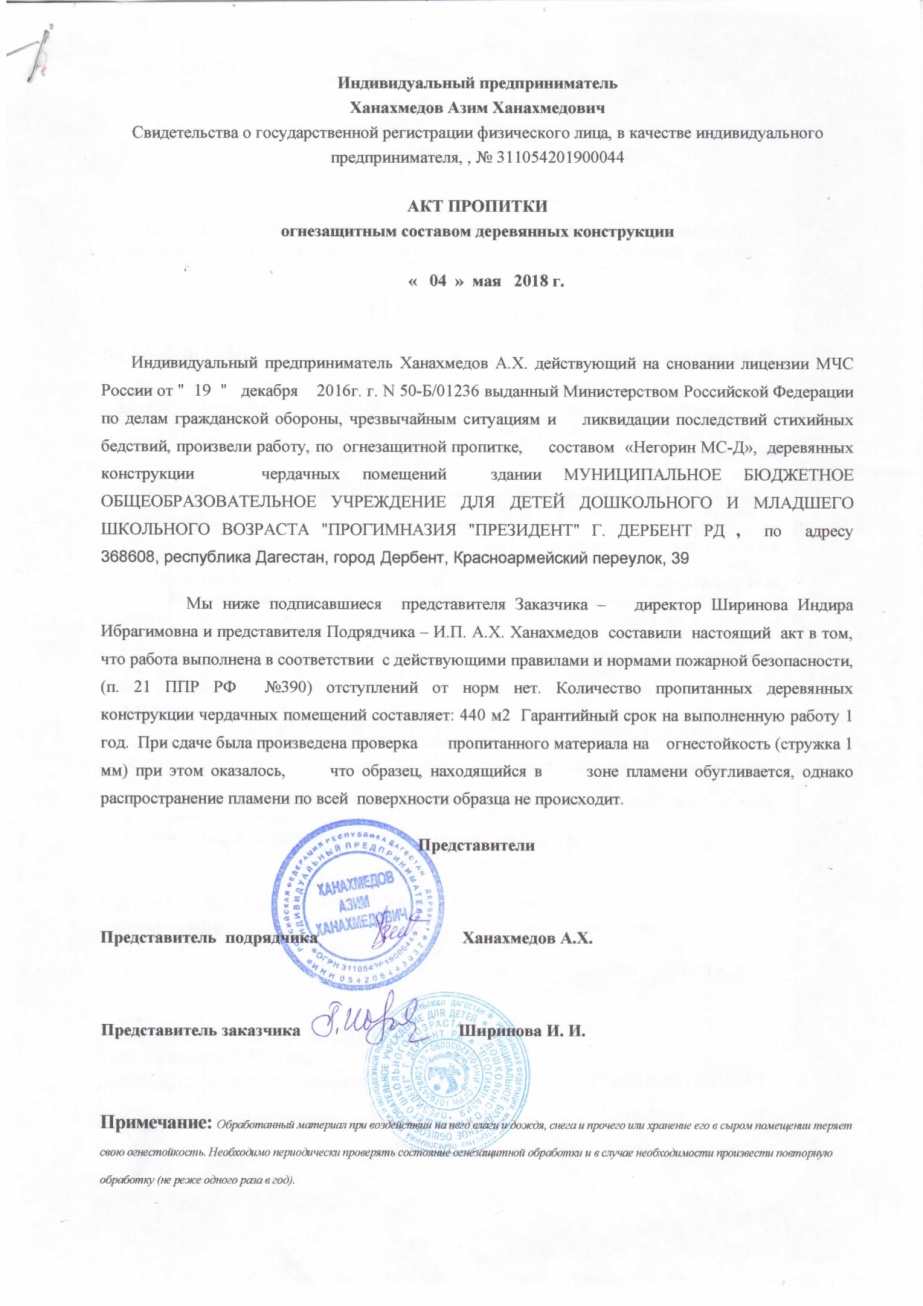 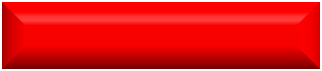 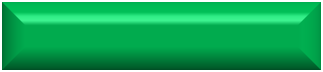 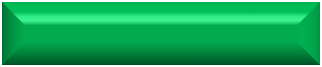 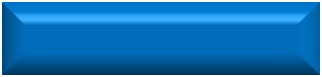 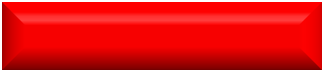 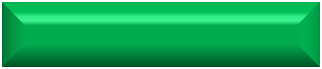 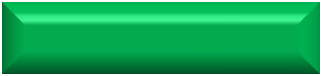 ПАСПОРТ ОБЪЕКТА МИНИСТЕРСТВА ОБРАЗОВАНИЯ И НАУКИ РД
МБОУ «Прогимназия «Президент» г. Дербент РД
(Оценка защищенности, исходя из рисков возникновения ЧС)
Недопустимый  риск - 10-2
Приемлемый риск - 10-4
Приемлемый риск - 10-4
Повышенный  риск - 10-3
Недопустимый  риск - 10-2
Приемлемый  риск - 10-4
Приемлемый  риск - 10-4
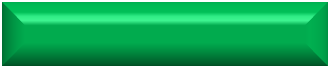 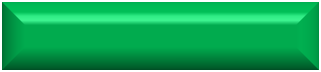 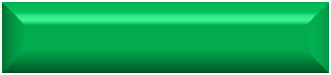 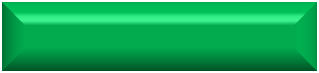 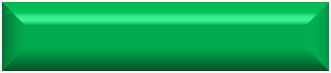 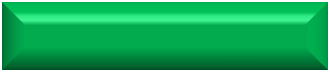 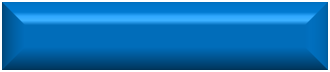 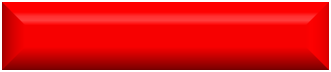 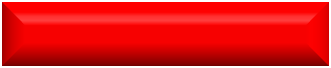 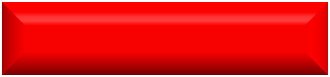 ПАСПОРТ ОБЪЕКТА МИНИСТЕРСТВА ОБРАЗОВАНИЯ И НАУКИ РД
МБОУ «Прогимназия «Президент» г. Дербент РД
(Оценка защищенности, исходя из рисков возникновения ЧС)
Приемлемый  риск - 10-4
Приемлемый  риск - 10-4
Приемлемый  риск - 10-4
Приемлемый  риск - 10-4
Повышенный  риск - 10-3
Недопустимый  риск - 10-2
Недопустимый  риск - 10-2
Недопустимый  риск - 10-2
Приемлемый  риск - 10-4
Приемлемый  риск - 10-4
ПАСПОРТ ОБЪЕКТА МИНИСТЕРСТВА ОБРАЗОВАНИЯ РД
МБОУ «Прогимназия «Президент» г. Дербент РД
(оперативно-технические характеристики объекта)
ПАСПОРТ ОБЪЕКТА МИНИСТЕРСТВА ОБРАЗОВАНИЯ РД
МБОУ «Прогимназия «Президент» г. Дербент РД
(оперативно-технические характеристики объекта)
ПАСПОРТ ОБЪЕКТА МИНИСТЕРСТВА ОБРАЗОВАНИЯ РД
МБОУ «Прогимназия «Президент» г. Дербент РД
(оперативно-технические характеристики объекта)
ПАСПОРТ ОБЪЕКТА МИНИСТЕРСТВА ОБРАЗОВАНИЯ И НАУКИ РД
МБОУ «Прогимназия «Президент» г. Дербент РД
(оперативно-технические характеристики объекта)
ПАСПОРТ ОБЪЕКТА МИНИСТЕРСТВА ОБРАЗОВАНИЯ РД
МБОУ «Прогимназия «Президент» г. Дербент РД
(оперативно-технические характеристики объекта)
ПАСПОРТ ОБЪЕКТА МИНИСТЕРСТВА ОБРАЗОВАНИЯ РД
МБОУ «Прогимназия «Президент» г. Дербент РД
(лист учета проверки надзорными органами)
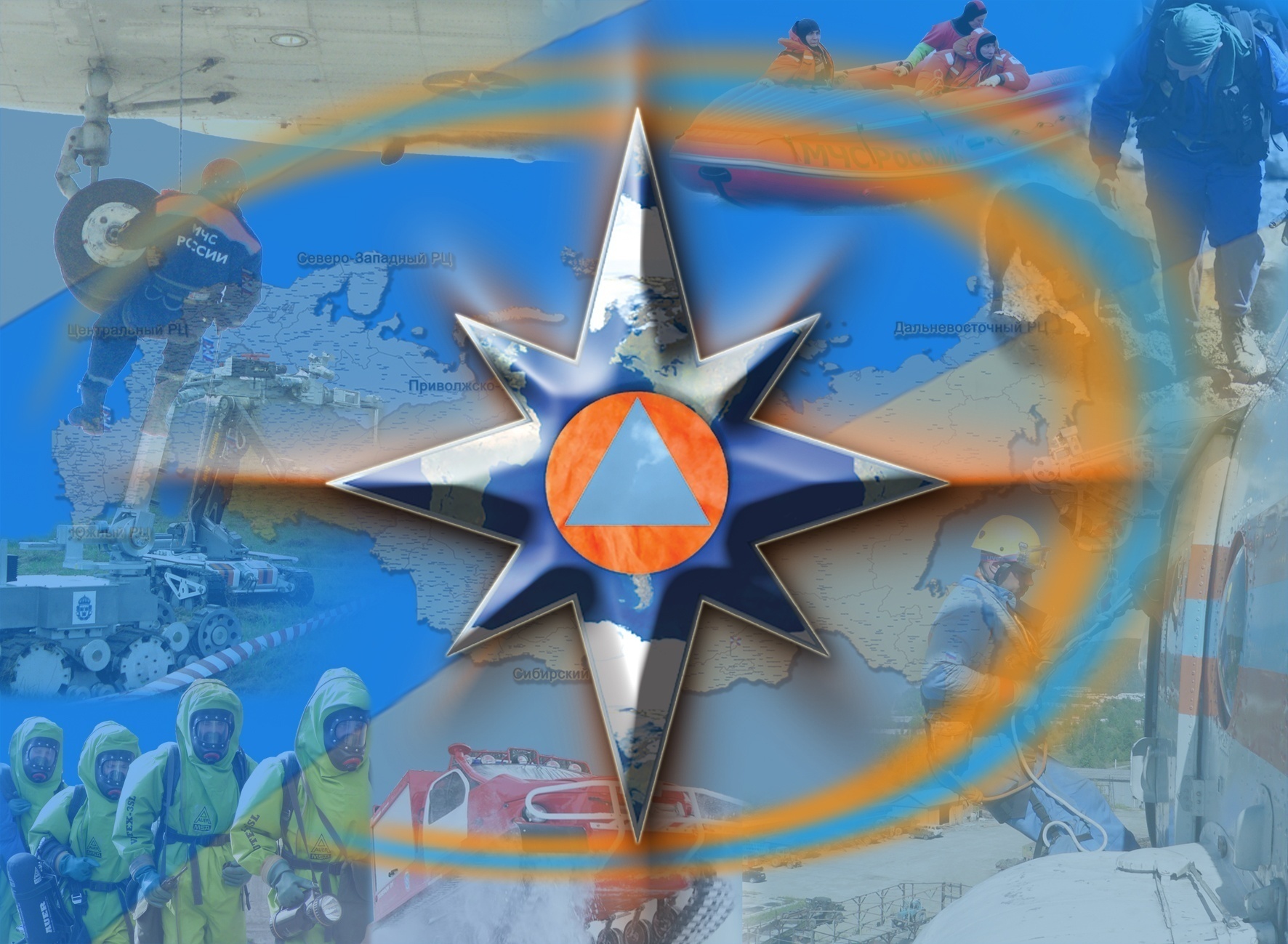 Раздел  № 4
РИСКИ ВОЗНИКНОВЕНИЯ ТЕХНОГЕННЫХ ПОЖАРОВ
п. 4.
ПАСПОРТ ОБЪЕКТА МИНИСТЕРСТВА ОБАЗОВАНИЯ И НАУКИ РД
МБОУ  «Прогимназия «Президент» г. Дербент РД
(схема расстановки сил и средств)
ЦГБ
 5,1 км
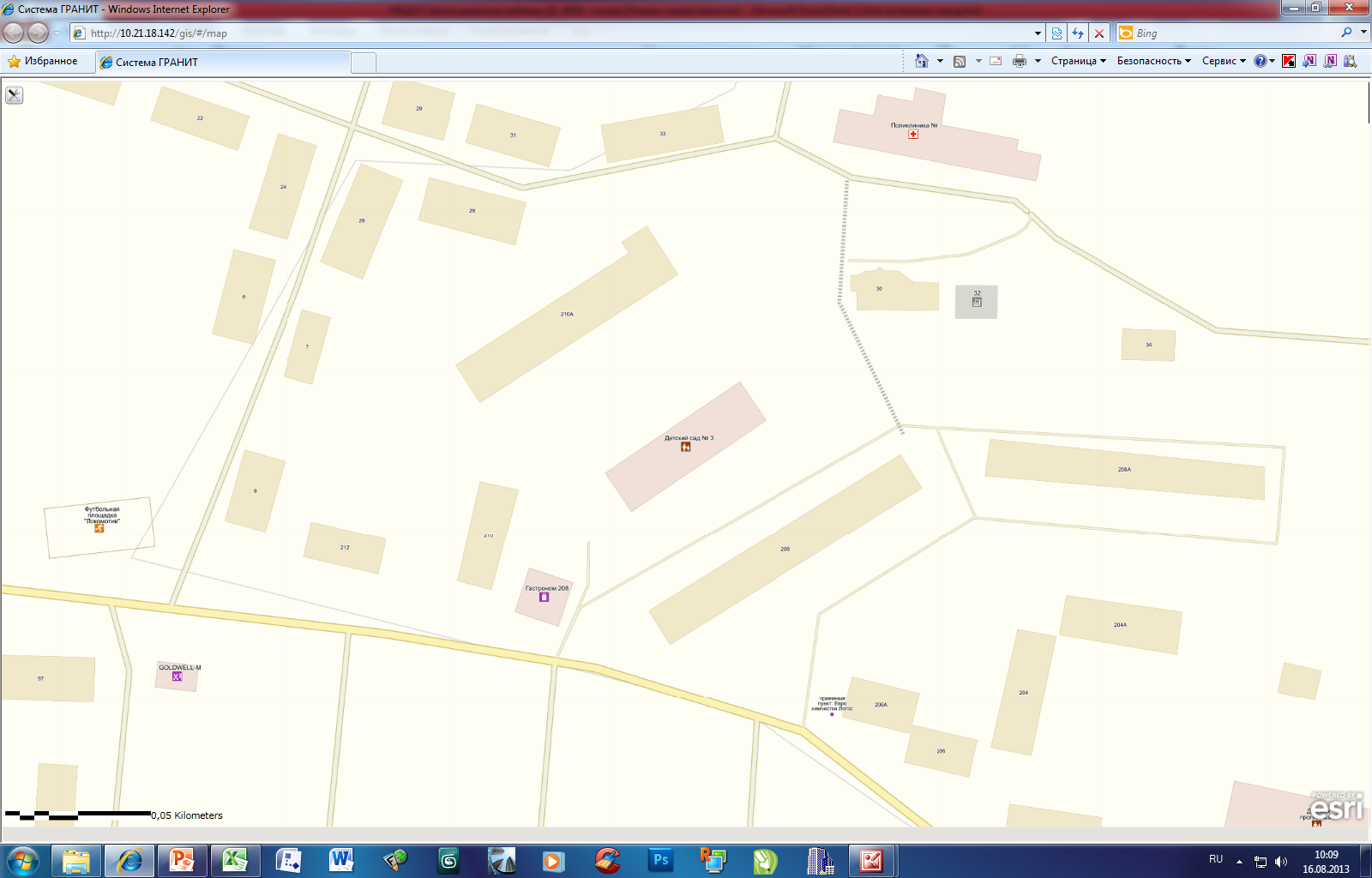 Примыкающие к учреждению многоэтажные жилые дома муниципального жилищного фонда г. Дербента: железобетонные,, каменные находятся на расстоянии от 20-40 м от прогимназии, Дербентский коньячный комбинат 200м от прогимназии, ДЗИВ 200 м от прогимназии. Близлежащая автотранспортная магистраль шириной от 10 м. протяжённость 1 км с асфальтовым покрытием пер. Красноармейский
ОФПС ПЧ-9
600 м
Прогимназия Президеент
ПЧ -9
5 км
ДКК
ПАСПОРТ ОБЪЕКТА МИНИСТЕРСТВА ОБРАЗОВАНИЯ РД
МБОУ  «Прогимназия «Президент» г. Дербент РД
(ведомость привлечения сил и средств при ликвидации ЧС)
ПАСПОРТ ОБЪЕКТА МИНИСТЕРСТВА ОБРАЗОВАНИЯ РД
МБОУ  «Прогимназия «Президент» г. Дербент РД
(ведомость привлечения сил и средств при ликвидации ЧС)
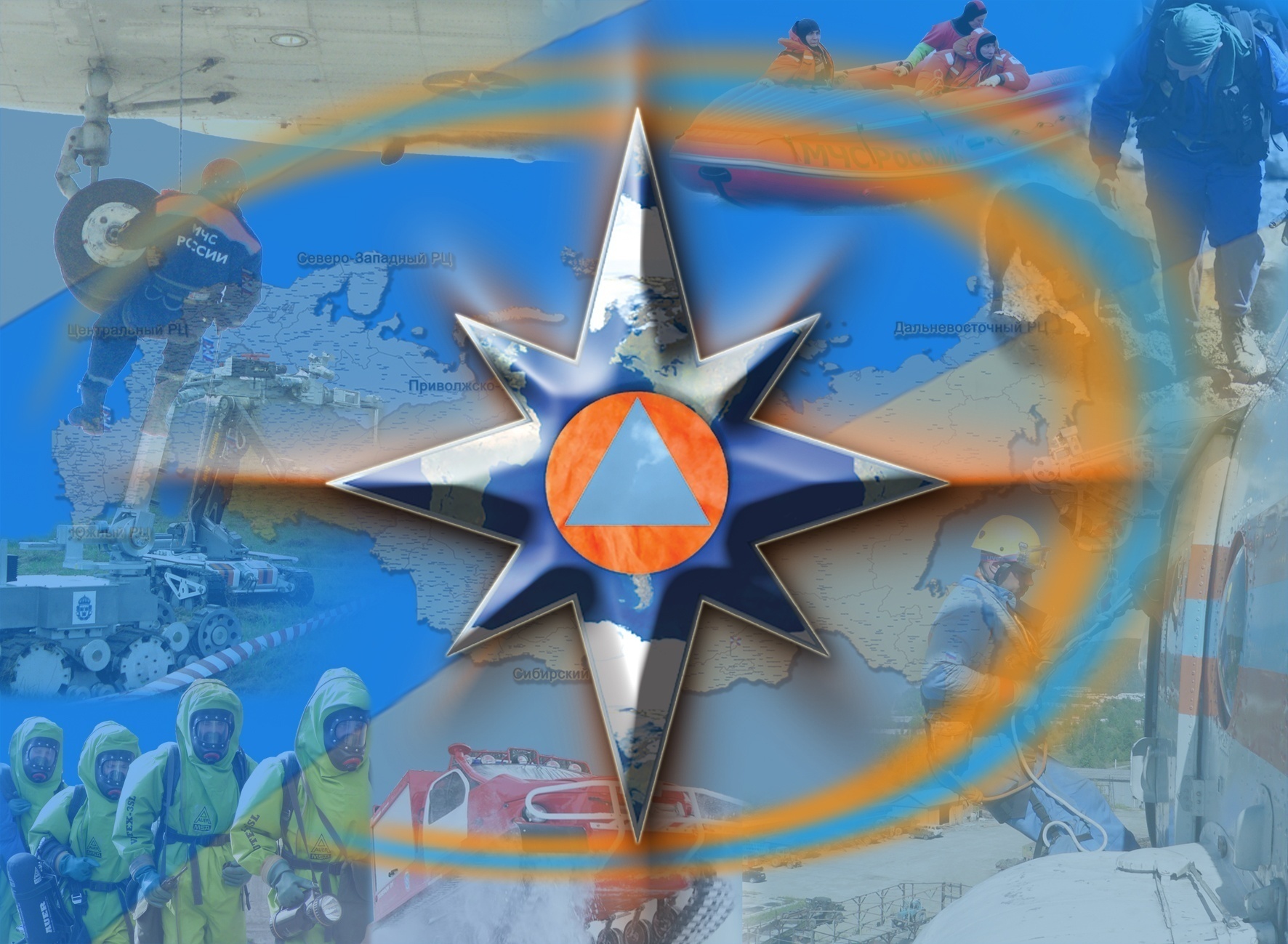 Раздел  № 5
РИСКИ ВОЗНИКНОВЕНИЯ АВАРИЙ НА СИСТЕМАХ ЖКХ ОБЪЕКТА
п. 5.
ПАСПОРТ ОБЪЕКТА МИНИСТЕРСТВА ОБАЗОВАНИЯ И НАУКИ РД
МБОУ  «Прогимназия «Президент» г. Дербент РД
(схема расстановки сил и средств)
ЦГБ
 5,1 км
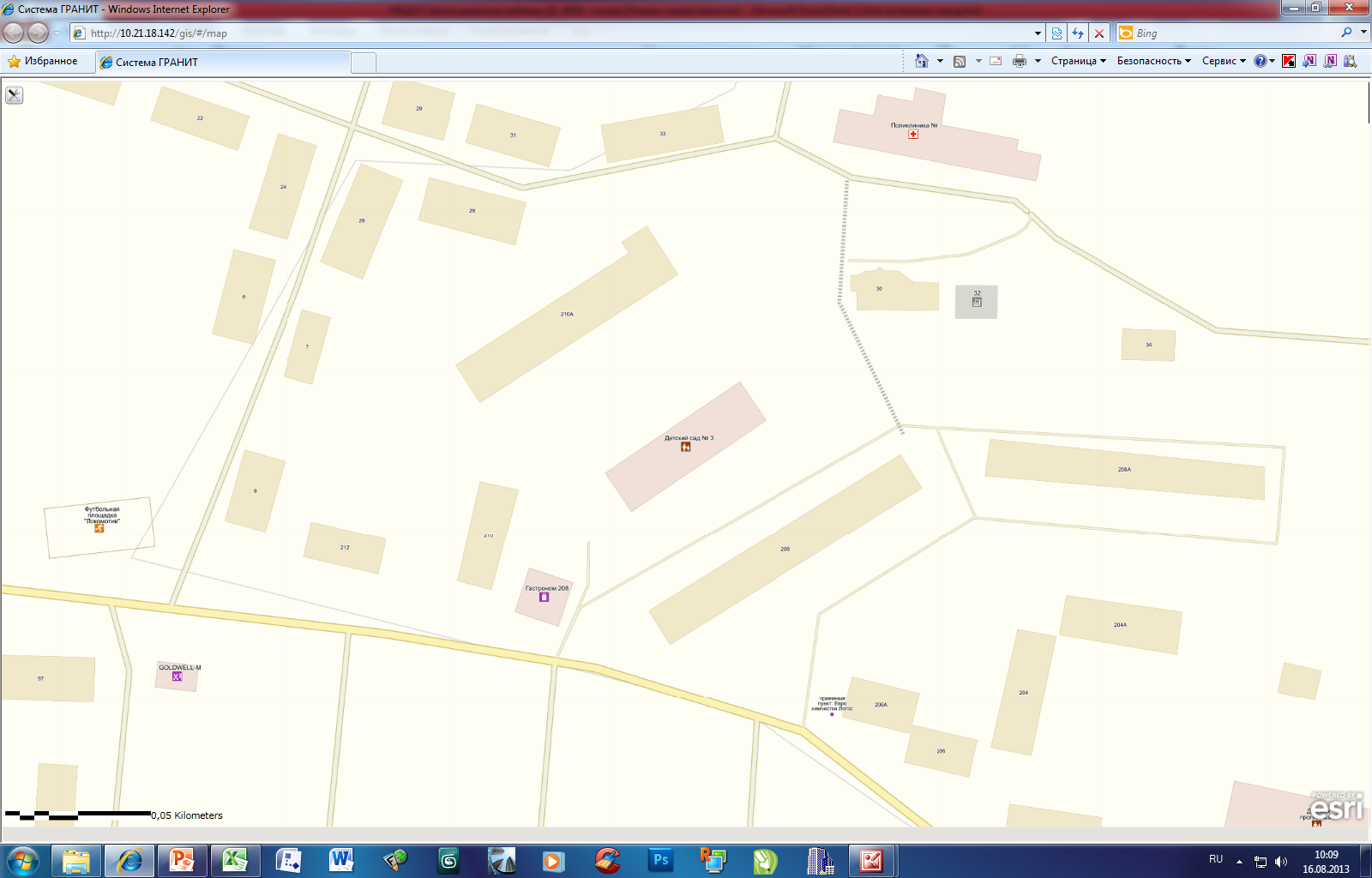 Примыкающие к учреждению многоэтажные жилые дома муниципального жилищного фонда г. Дербента: железобетонные,, каменные находятся на расстоянии от 20-40 м от прогимназии, Дербентский коньячный комбинат 200м от прогимназии, ДЗИВ 200 м от прогимназии. Близлежащая автотранспортная магистраль шириной от 10 м. протяжённость 1 км с асфальтовым покрытием пер. Красноармейский
ОФПС ПЧ-9
600 м
Прогимназия Президеент
ПЧ -9
5 км
ДКК
ПАСПОРТ ОБЪЕКТА МИНИСТЕРСТВА ОБРАЗОВАНИЯ РД
МБОУ  «Прогимназия «Президент» г. Дербент РД
(ведомость привлечения сил и средств при ликвидации ЧС)
ПАСПОРТ ОБЪЕКТА МИНИСТЕРСТВА ОБРАЗОВАНИЯ РД
МБОУ  «Прогимназия «Президент» г. Дербент РД
(ведомость привлечения сил и средств при ликвидации ЧС)
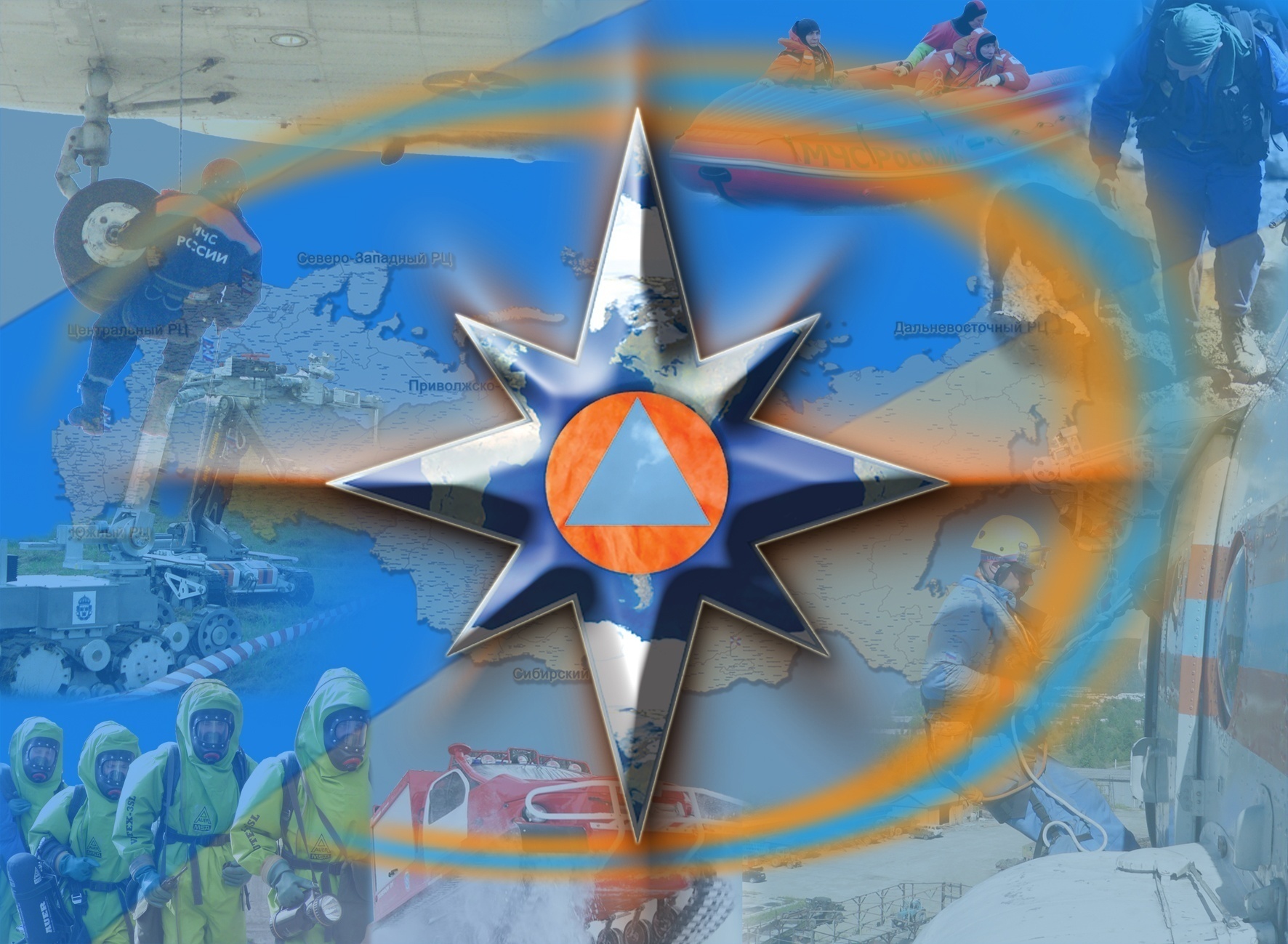 Раздел  № 6
ДЕКЛАРАЦИЯ ПОЖАРНОЙ БЕЗОПАСНОСТИ
п. 6.
ПАСПОРТ ОБЪЕКТА МИНИСТЕРСТВА ОБАЗОВАНИЯ И НАУКИ РД
МБОУ «Президент» г. Дербент РД
(декларация о пожарной безопасности)
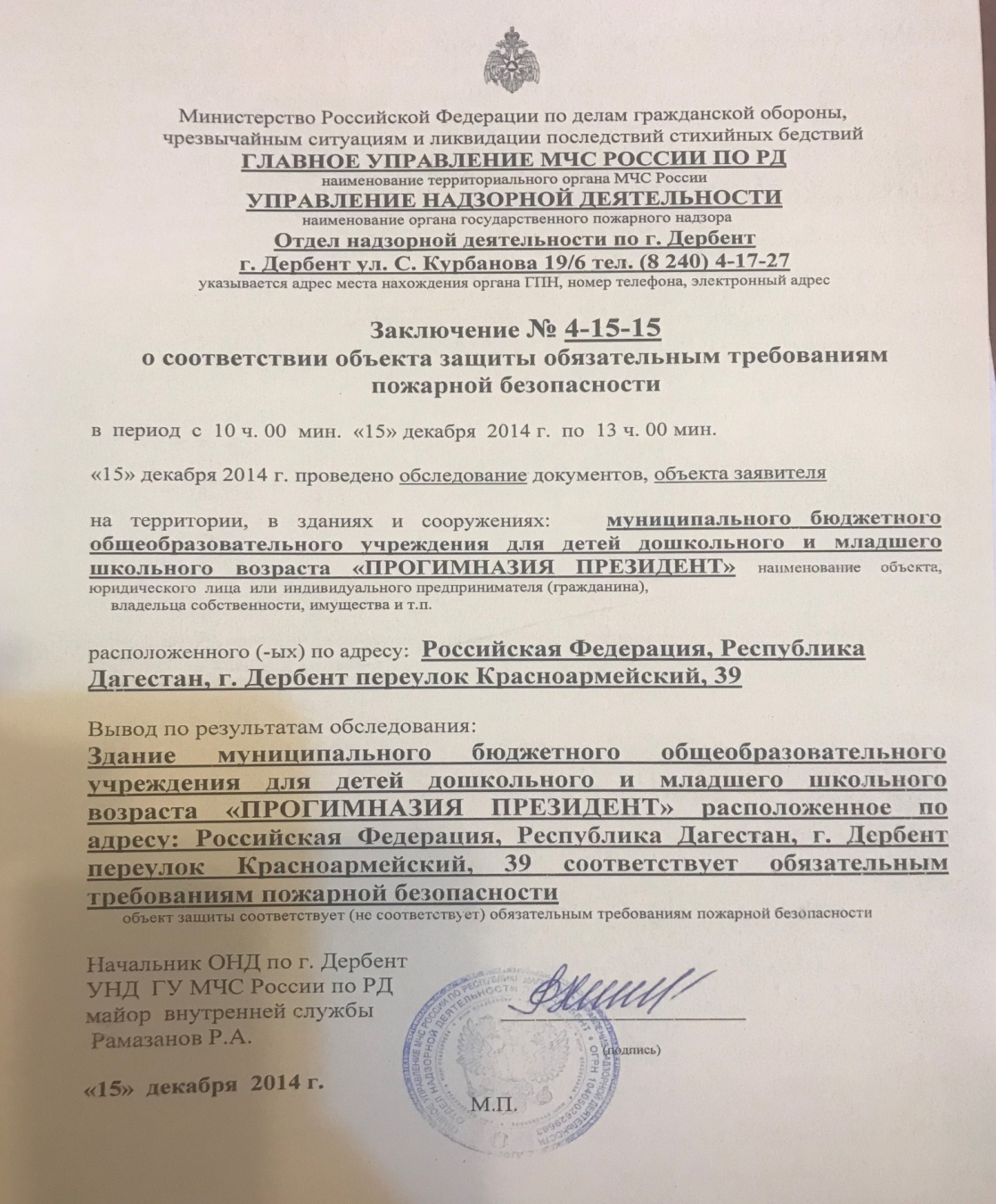